加藤智也
立教大学４年
マイクロ同軸ケーブルの放射線耐性
と伝送性能について
ゴール
マイクロ同軸ケーブルはsPHENIXの放射線に
　　　　耐えれる？　Or  耐えられない？
goal
マイクロ同軸ケーブルはsPHENIXの放射線に
　　　　耐えれる？　Or  耐えられない？
・マイクロ同軸ケーブルの伝送性能
なぜ　放射線耐性をしらべるの？
沢山の粒子（放射線）が出る
装置に放射線ダメージ
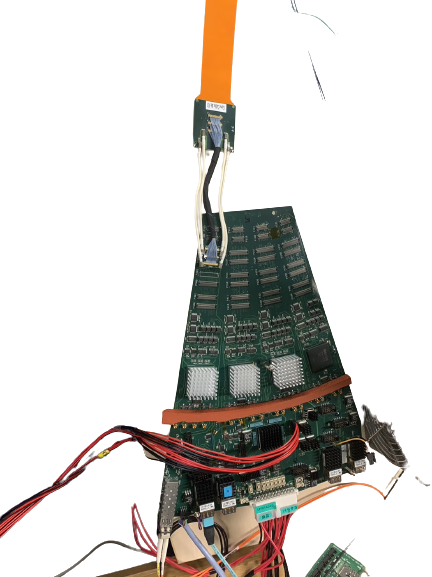 μ-coaxの放射線耐性を調べる
Particle
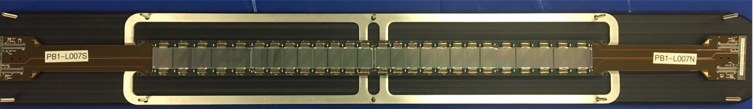 collision
Au
Au
なぜ　マイクロ同軸ケーブルだけ？
マイクロ同軸ケーブルの構造について
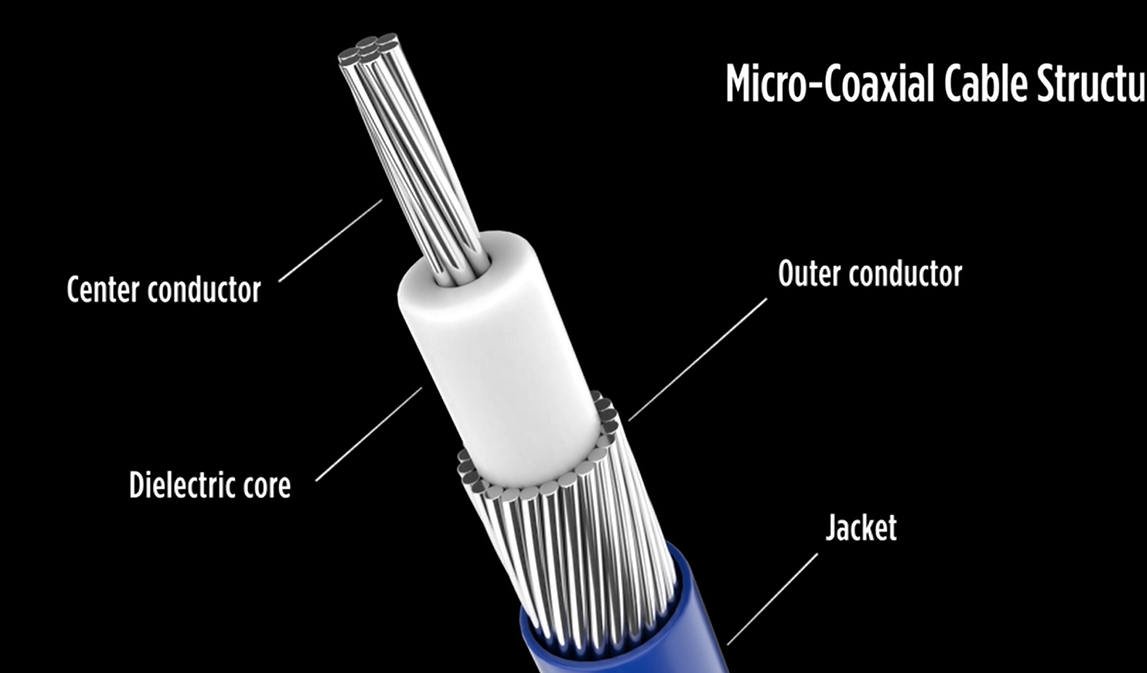 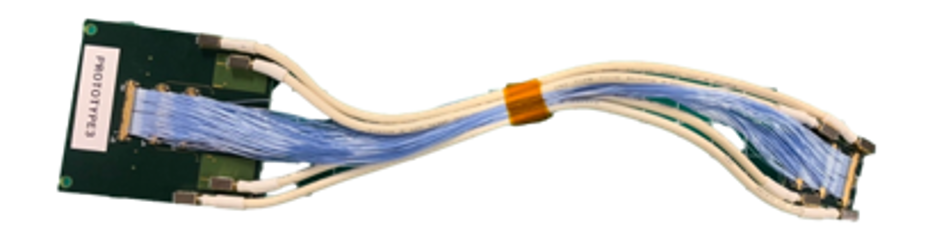 放射線に弱い
テフロン
https://www.i-pex.com/ja-jp/library/video/micro-coaxial-capabilities
どのように放射線の影響を調べる？
どうやってしらべるの？
放射線を照射したマイクロ同軸ケーブル
通常のマイクロ同軸ケーブル
２つの比較を行った
どうやって放射線耐性を調べる？
① 通常時の伝送性能を測る。
② RANSを使って中性子照射。
③照射後の伝送性能を測る。
どうやって放射線耐性を調べる？
① 通常時の伝送性能を測る。
② RANSを使って中性子照射。
③照射後の伝送性能を測る。
どうやって放射線耐性を調べる？
① 通常時の伝送性能を測る。
② RANSを使って中性子照射。
③照射後の伝送性能を測る。
RANSでの中性子照射
RANS?
RANSとは理化学研究所にある中性子照射システムのこと
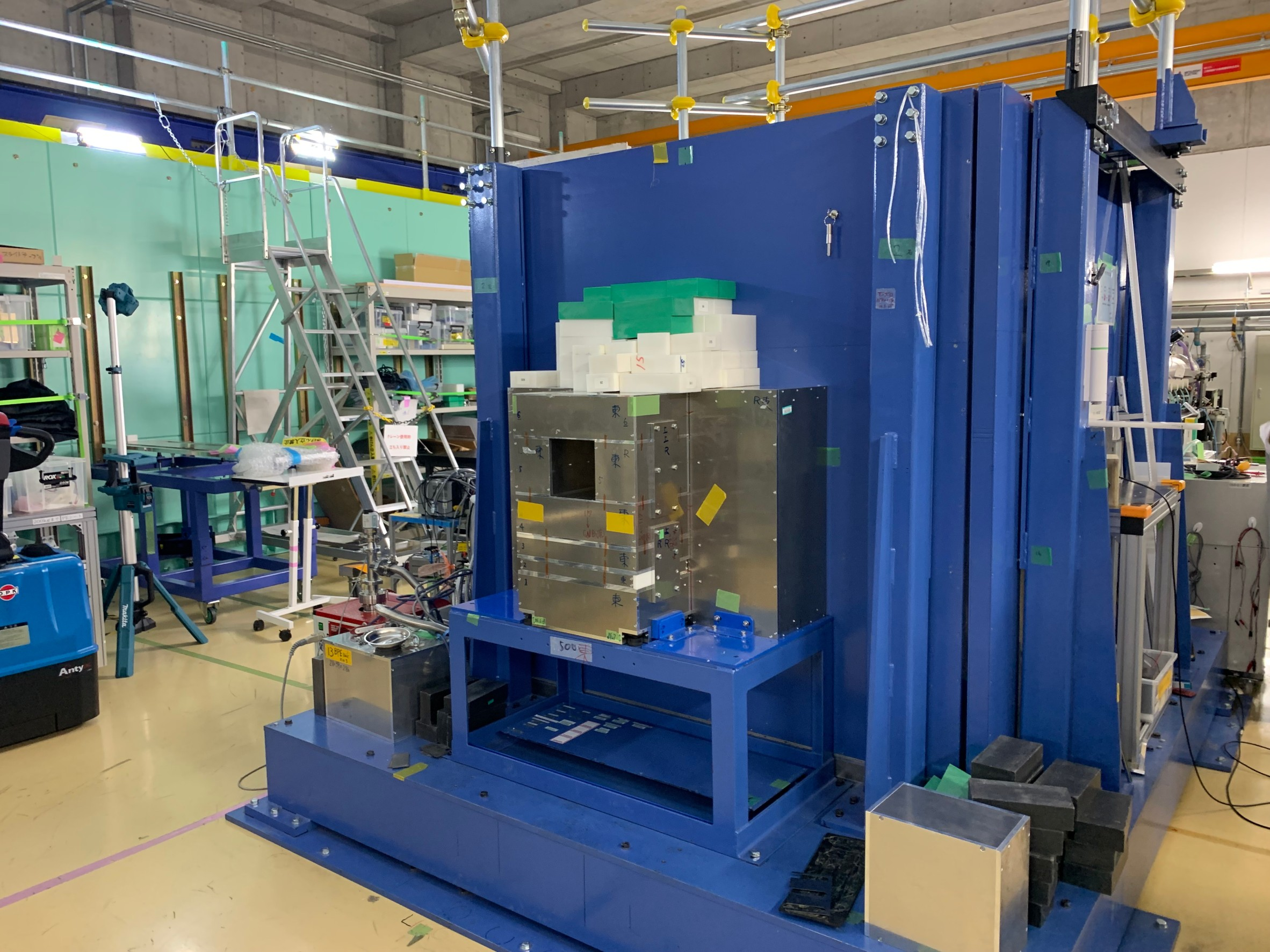 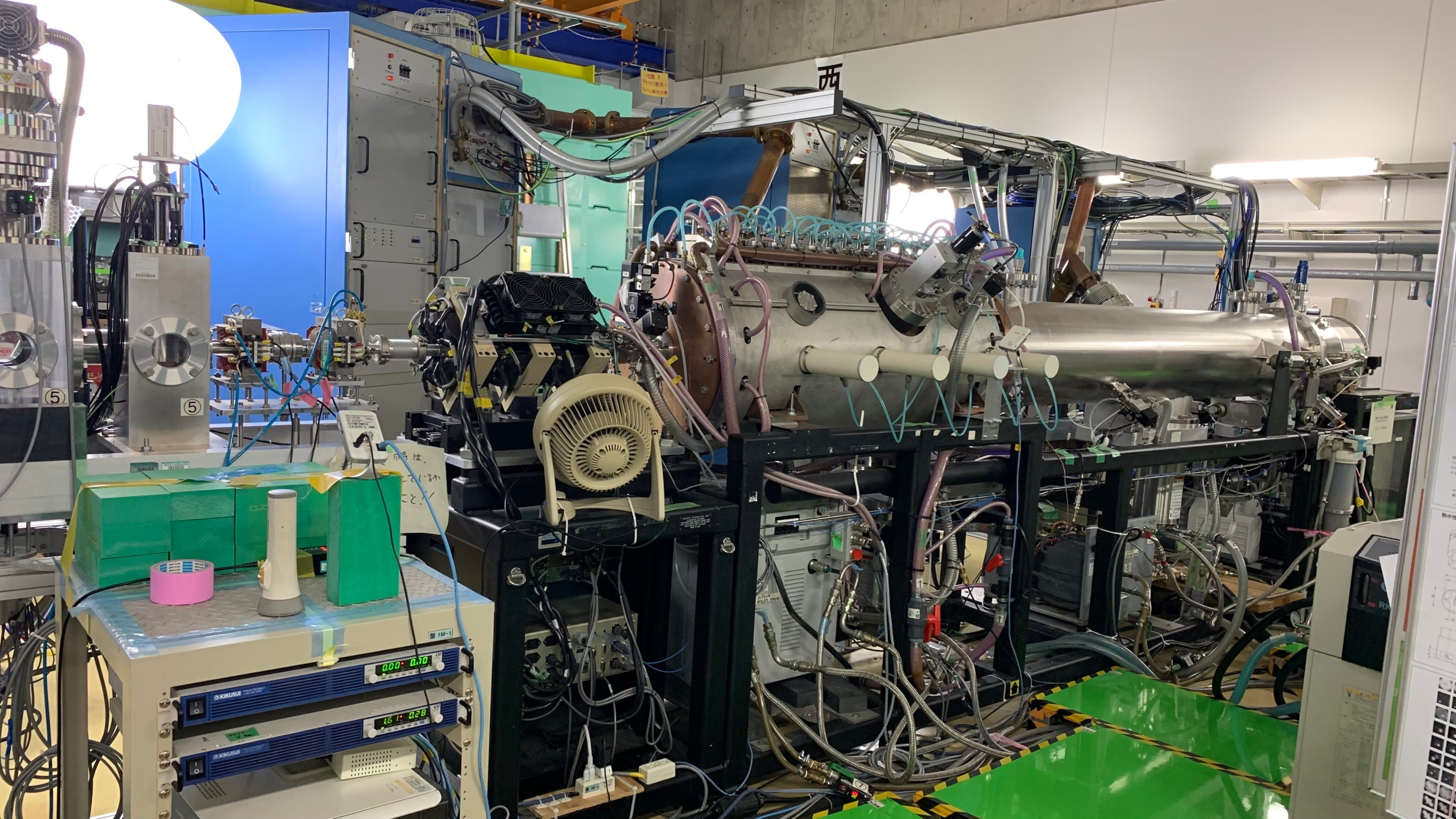 BerylliumBe
IonSourceH+
Proton
Neutron
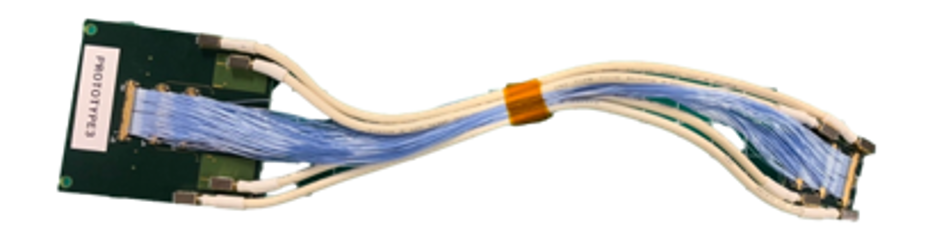 手順
①　μ-coaxのハーネスを３つ準備。（１時間照射用、２時間、３時間用）
②箱に入れる
③iビームラインに入れる　④中性子照射開始
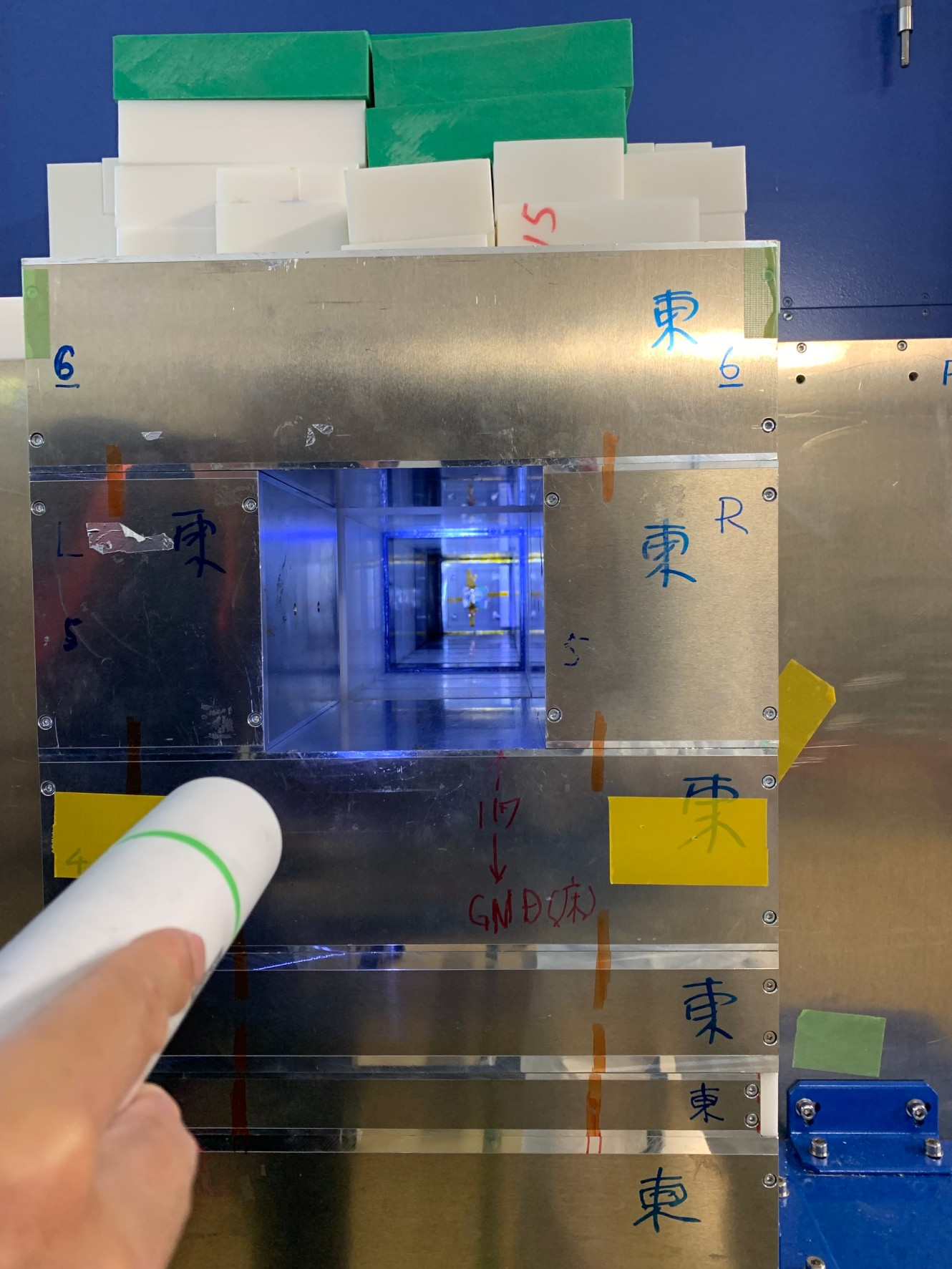 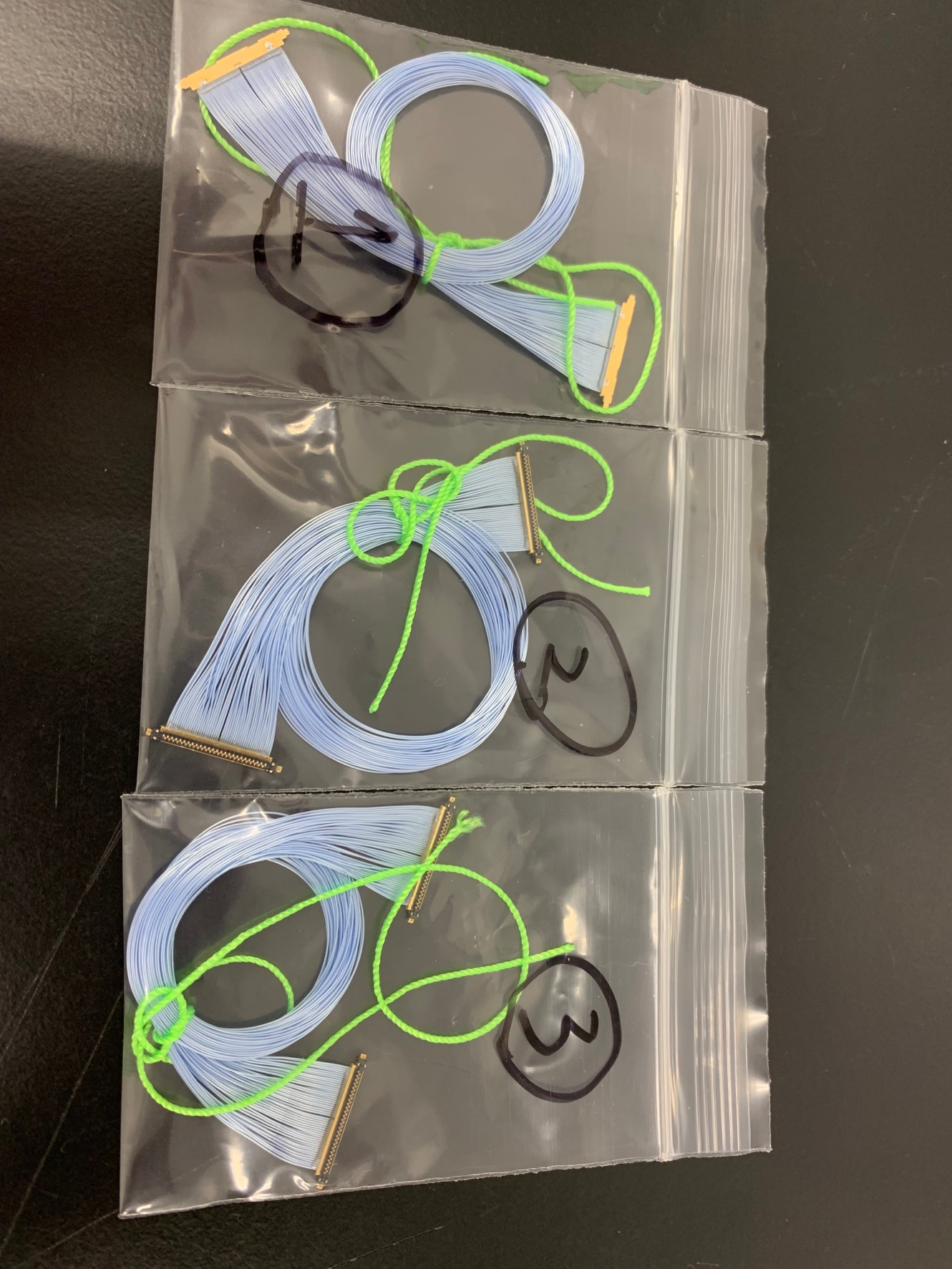 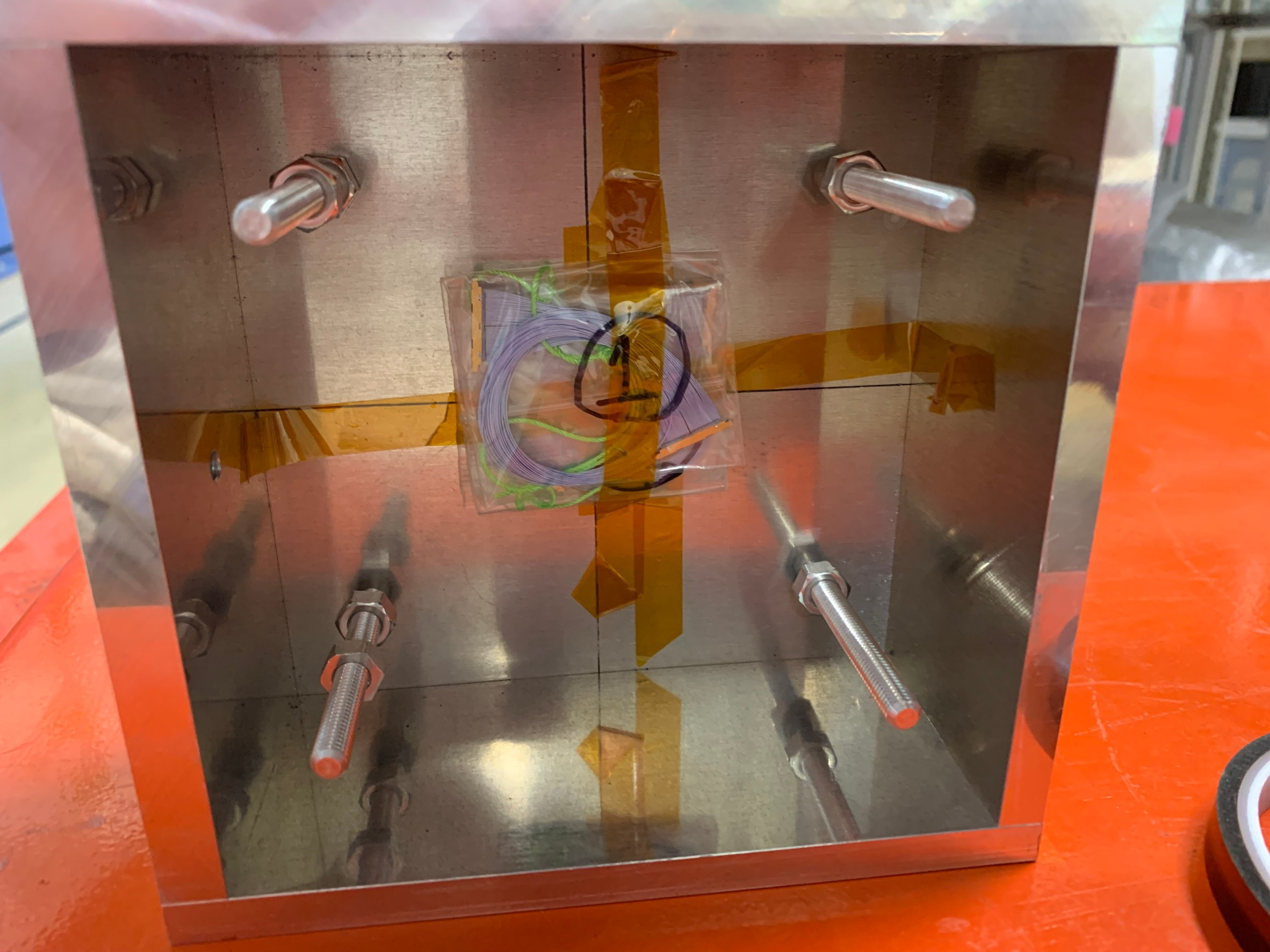 照射した中性子量の見積もり
見積もり方
中性子は直接測れない
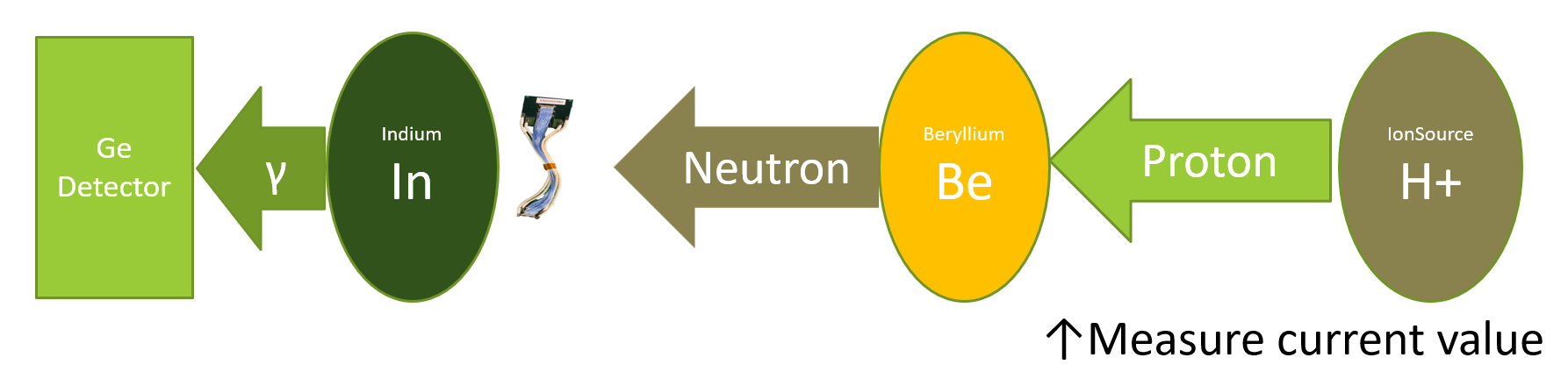 ↑Measure γ count
見積もり方
中性子は直接測れない
陽子ビームの全電荷から間接的に中性子を推定する.
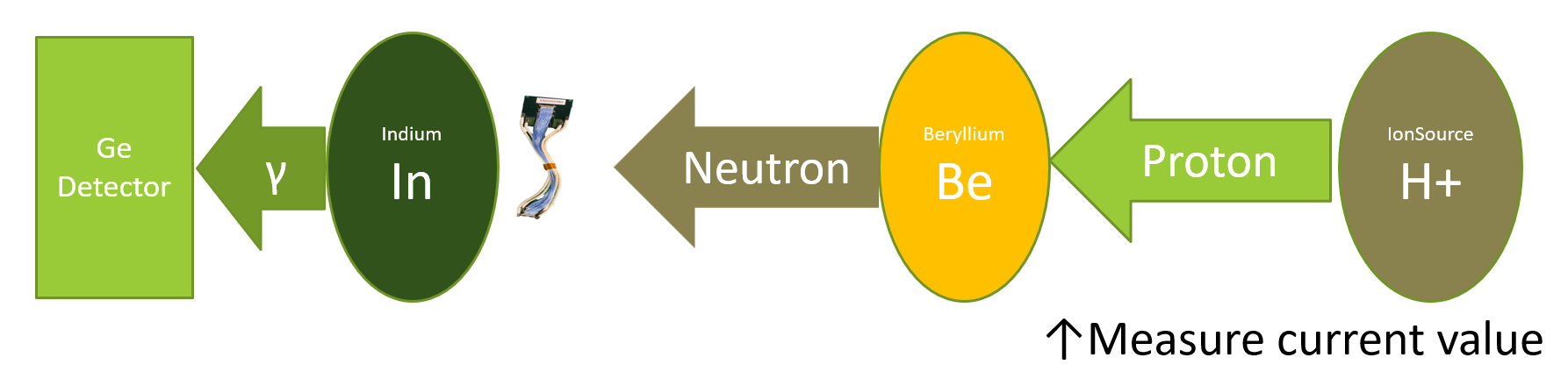 ↑Measure γ count
見積もり方
インジウムは当たった中性子数　と出すγ線量の関係が知られている。
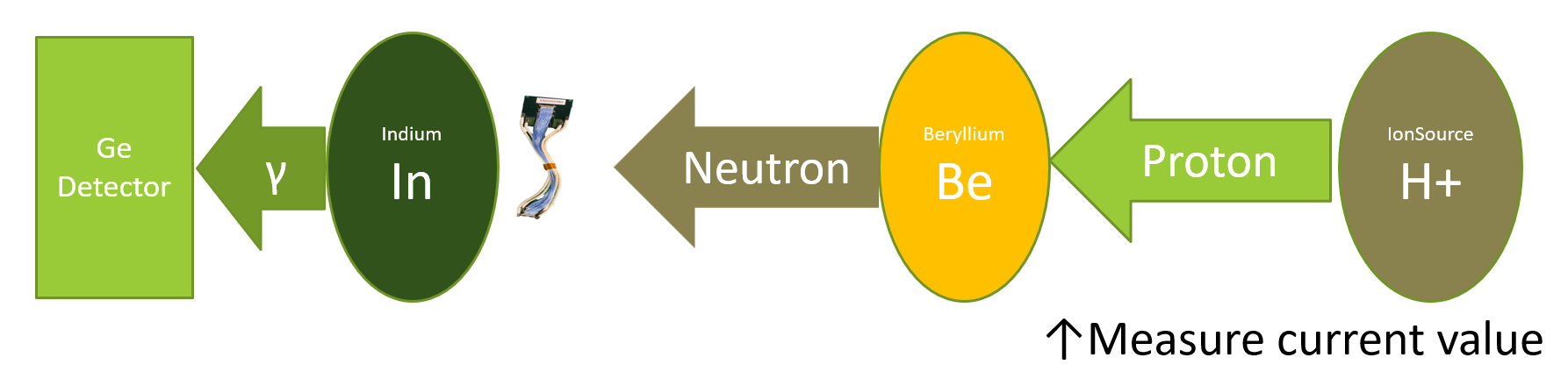 ↑Measure γ count
見積もり方
中性子は以下から算出される。
1.陽子線の電荷
2.インジウム箔からのガンマ線放出
中性子は直接測れない
陽子ビームの全電荷から間接的に中性子を推定する.
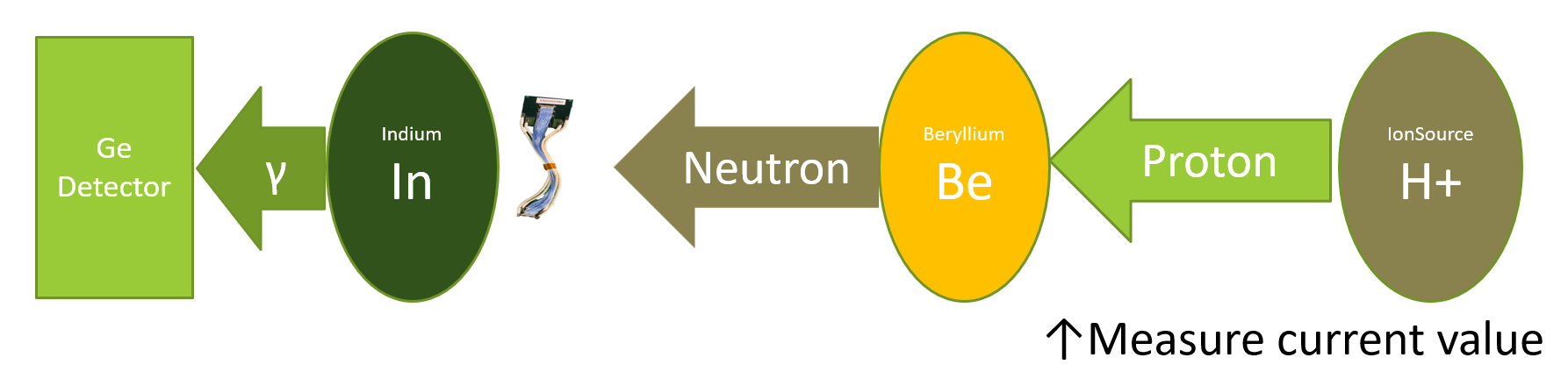 ↑Measure γ count
Number of protons is known from charge of proton beam
Number of protons = time ×(average I) /e
ratio
ratio
e =1.62E-19
RANSで過去に測定されたデータ: Courtesy of Ms. Hatsuda, 
Juntendo University
Number of γ rays  that measured by Ge detector
Neq is the equivalent flux of 1meV neutrons
ratio
ratio
中性子量
照射した中性子量＞SPHENIXで想定される量
どうやって放射線耐性を調べる？
① 通常時の伝送性能を測る。
② RANSを使って中性子照射。
③照射後の伝送性能を測る。
高速伝送性能測定　結果
測定項目
Ｓパラメータ：信号減衰はどれぐらい？
アイパターンによる　信号品質の評価
TDR測定：特性インピーダンスをみる
Ｓパラメータ
Ｓパラメータとは
Sパラ　＝
入射信号
出力信号
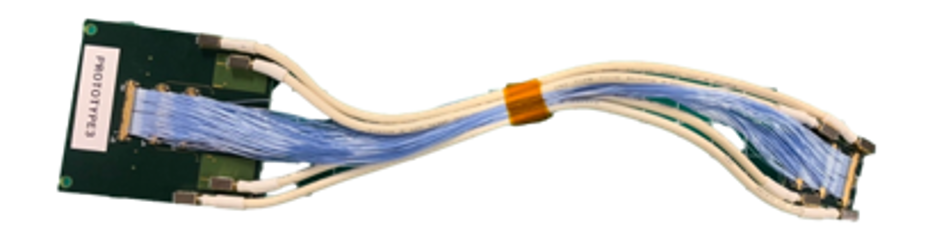 Sパラ　＝
＝信号減衰
入射信号
出力信号
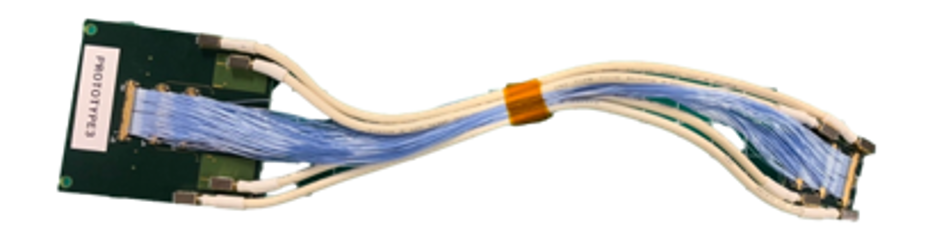 Sパラ　＝
＝反射損失
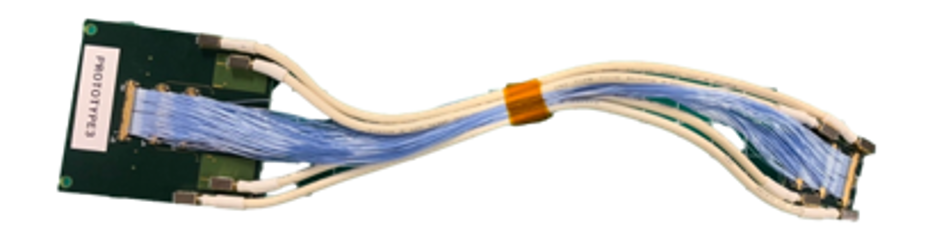 入射信号
Sパラ　＝
出力信号
Sdd11
＝反射損失
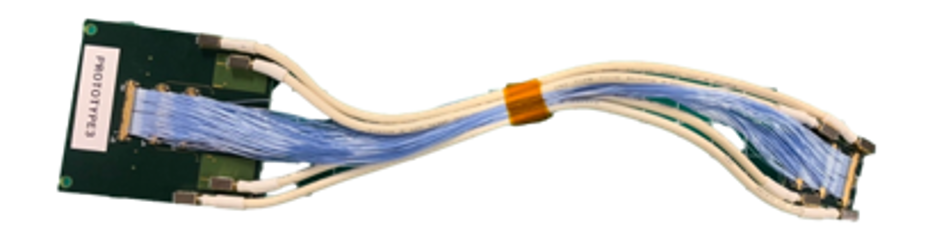 Sパラ　＝
入射信号
出力信号
Sdd22
測定のセットアップ
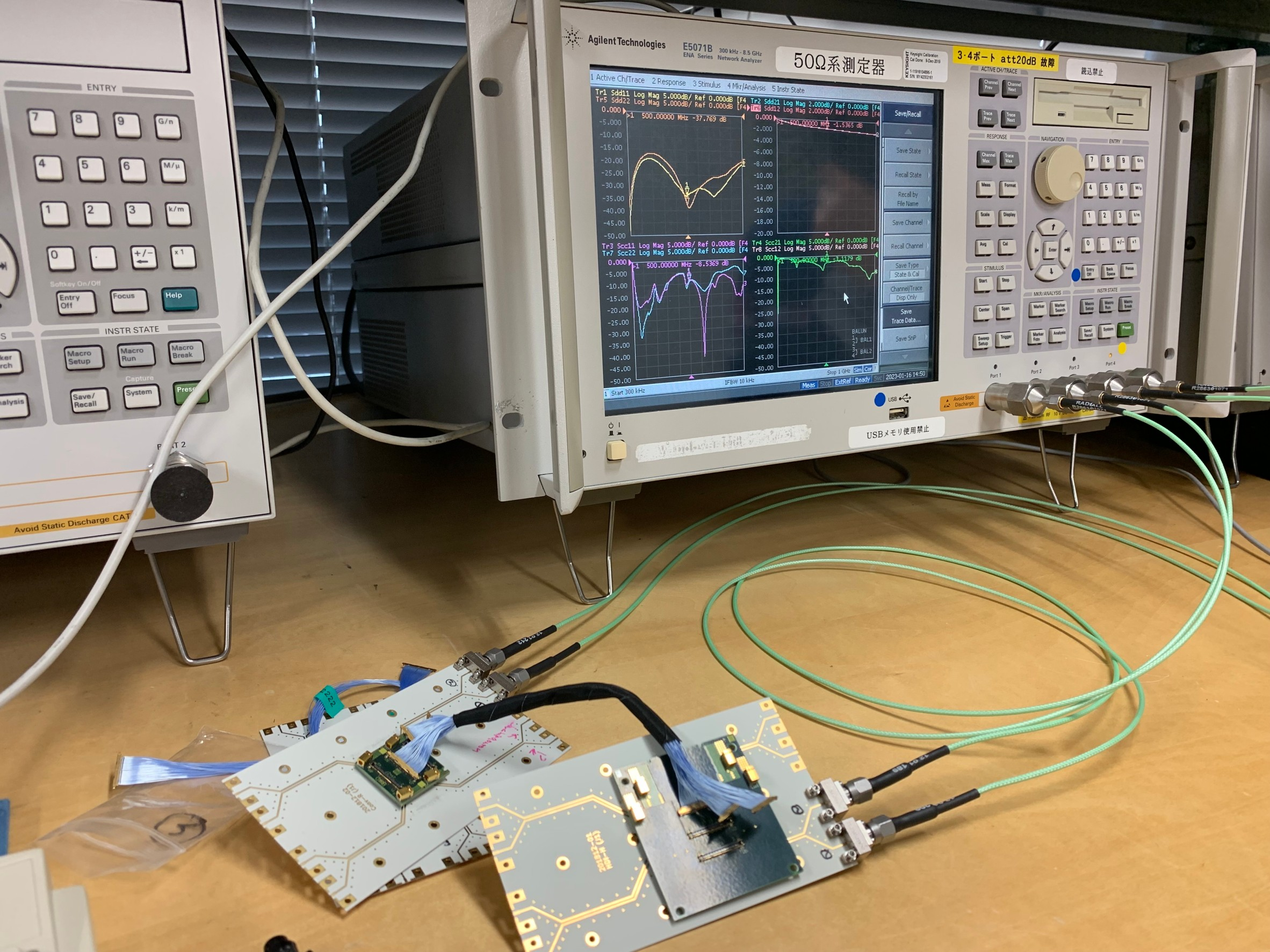 通常時の信号減衰
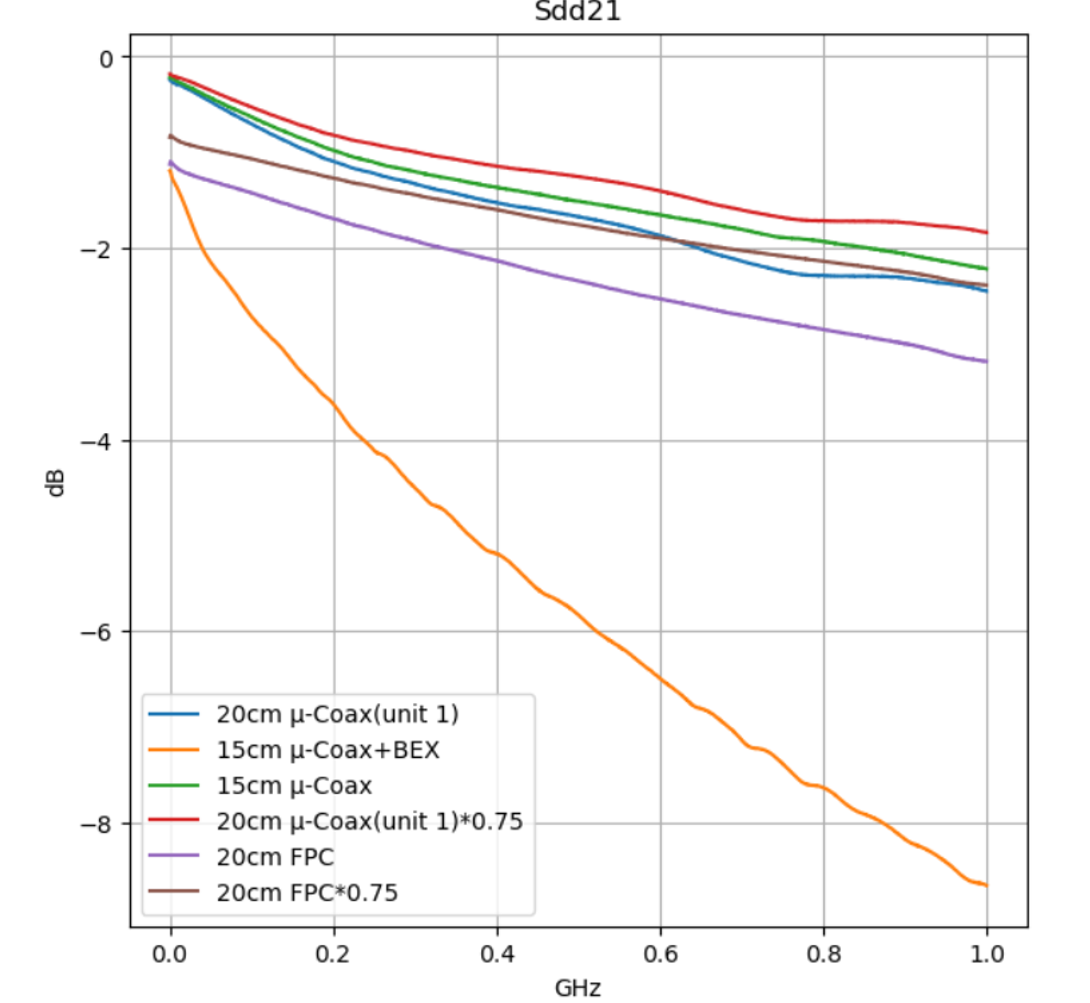 良い
縦軸：ｄｂ＝20LOG10(S)
横軸:テスト信号の周波数
悪い
試作機の違い
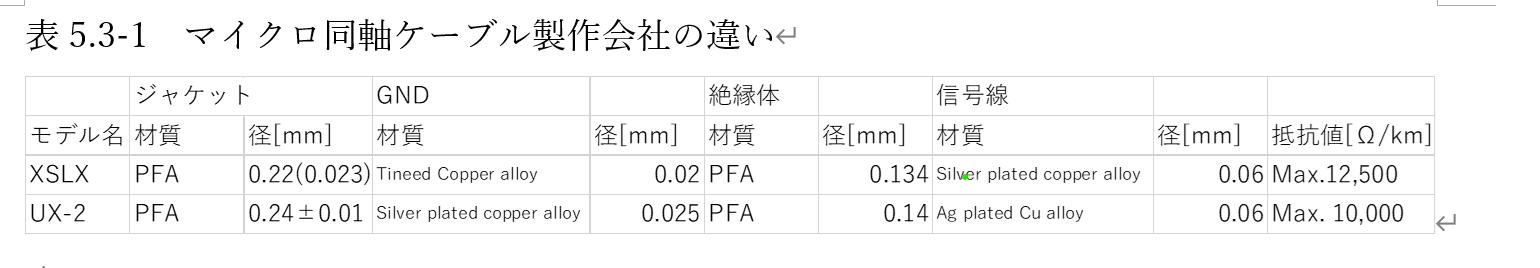 試作機１号
試作機2号
今
古い
試作機2号
試作機１号
0.2GHzの信号減衰
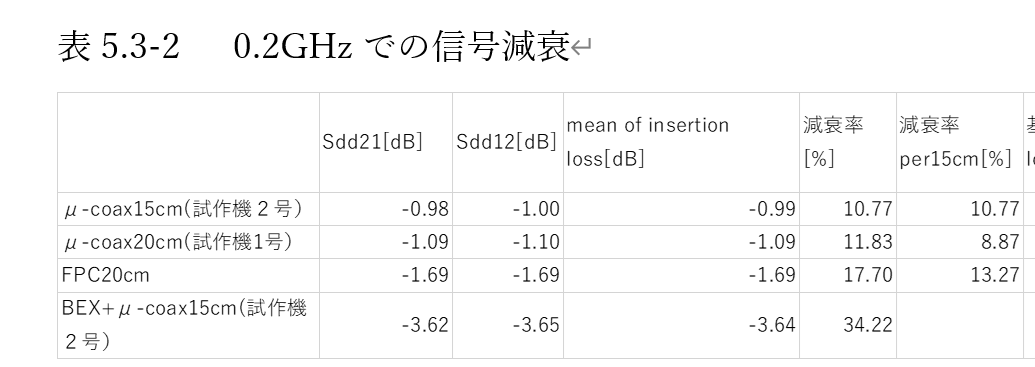 マイクロ（２号機）はFPCより１５ｃｍあたり2.5％　減衰が少ない

BEX+まいくろ（２号機）は34.22%信号を失う。
反射損失
悪い
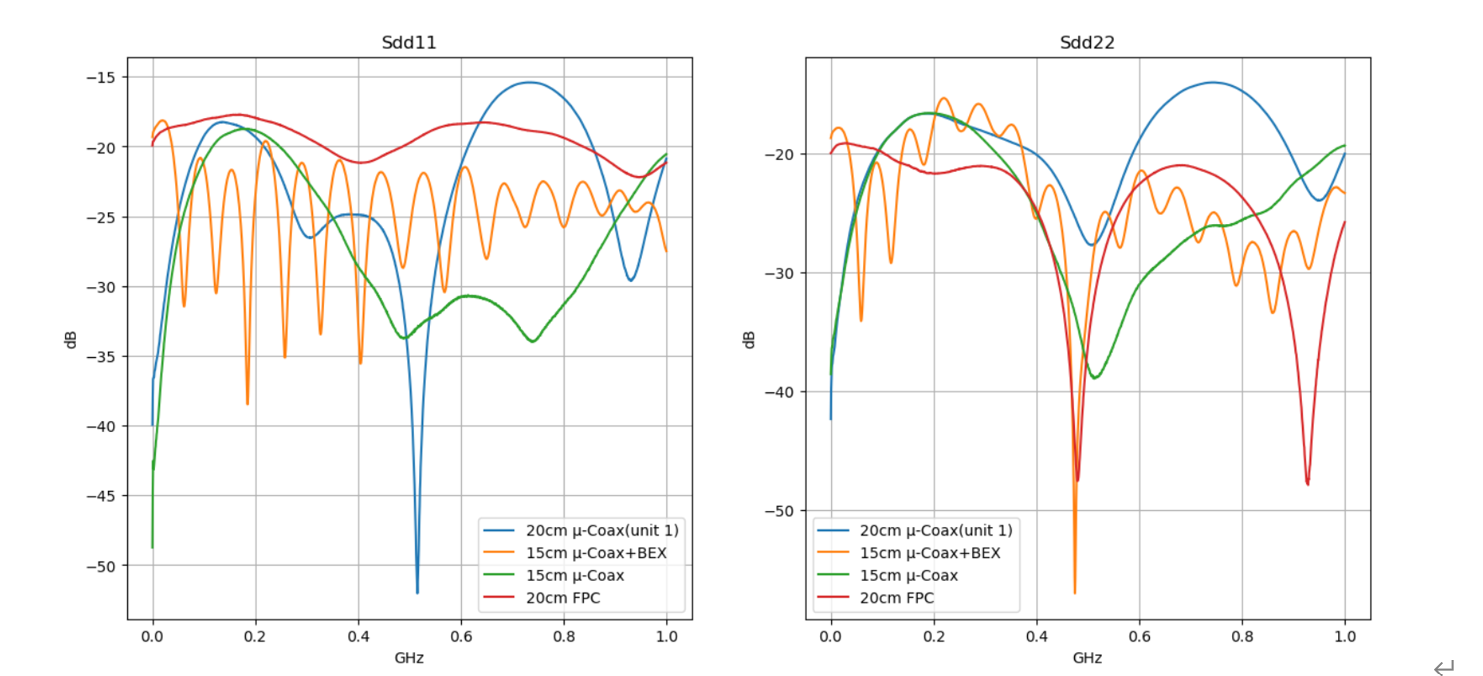 0.2GHzはどれも山にある
良い
なぜ反射はおきるの？
どれぐらい反射する？
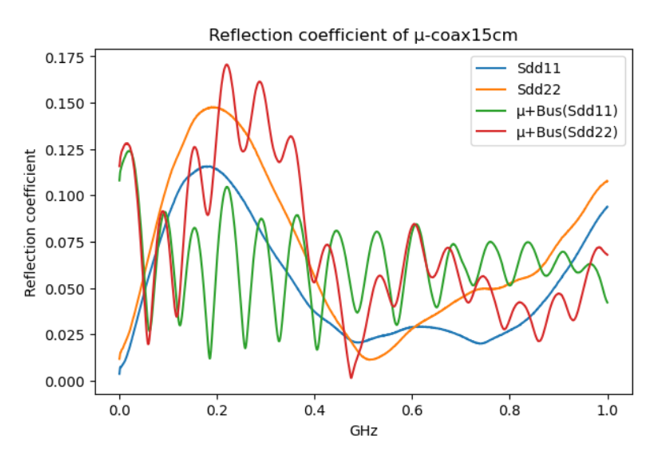 入力信号を１としたとき、どれぐらい反射したかを表す。

最大で15%は反射する。
どれぐらい反射する？
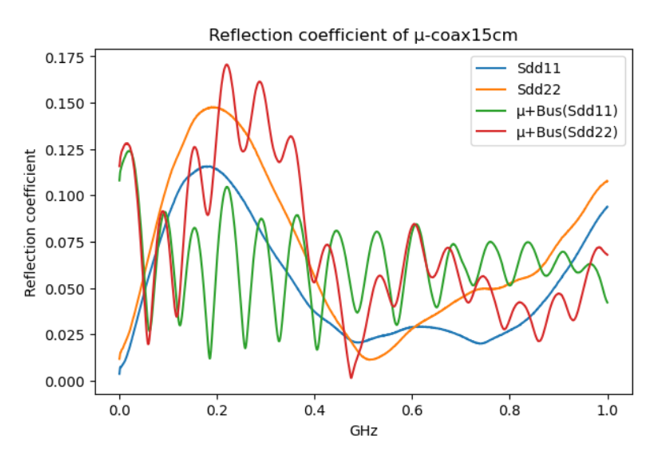 入力信号を１としたとき、どれぐらい反射したかを表す。

最大で15%は反射する。
15%は少ない？
一般的な規格で評価する。
VSWR ：回路上での反射のしやすさ。　
定常波は進行波と反射波の干渉から生まれる。
定常波の最大電圧をVMAX、最小値VMINとすると、
VSWR＝|Vmax|/|VMIN|
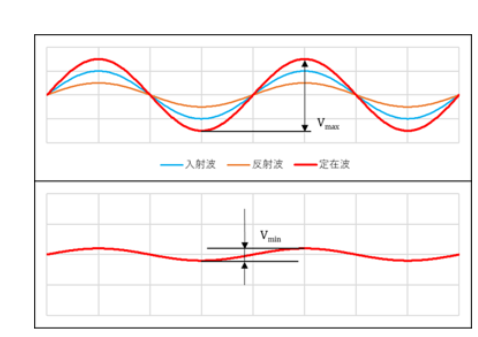 https://techno-sherpa.com/blog/edu/3437/
VSWR
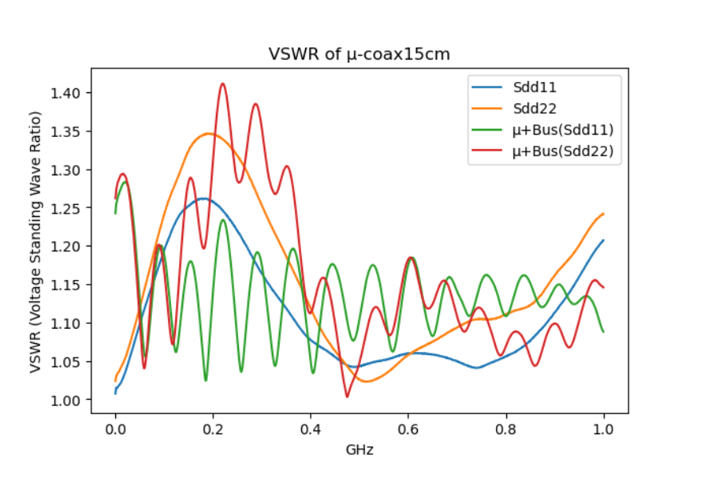 一般的に1.5以下が良いとされる。

マイクロ同軸ケーブルの反射は良い
照射したらどう変わった？
信号減衰
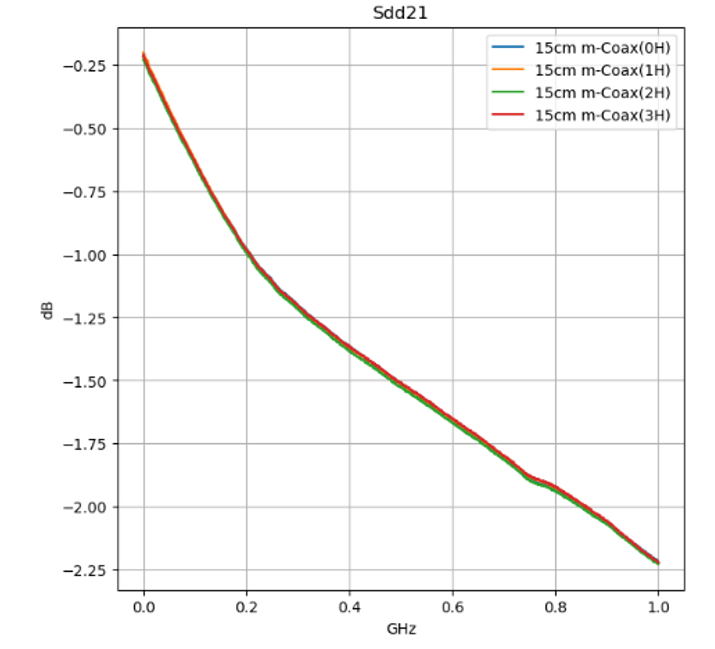 照射をしていないものを0Hとして、
中性子照射を行った1H,2H,3Hの比較結果
信号減衰
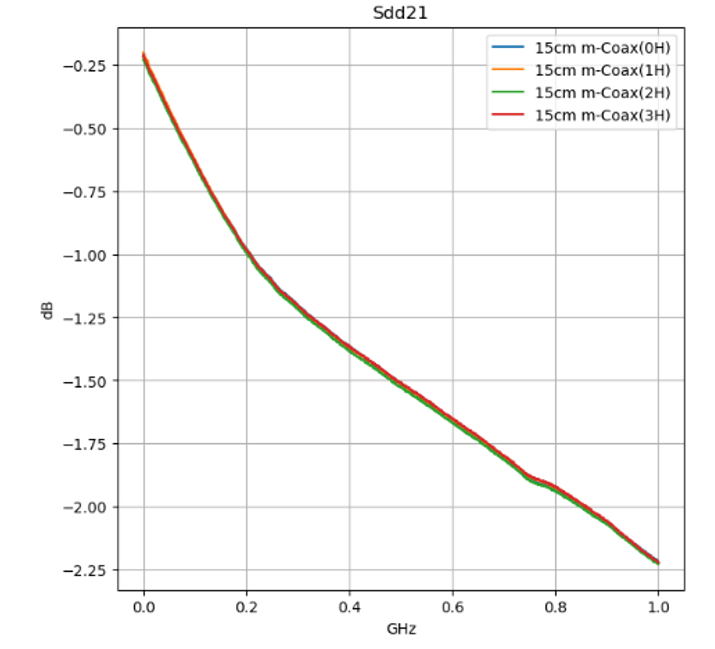 照射をしていないものを0Hとして、
中性子照射を行った1H,2H,3Hの比較結果
全く変わらない
変化率＝照射済み/照射していない
変化率の平均は＝1±001
やっぱり、全く変わらない
反射損失の変化
悪い
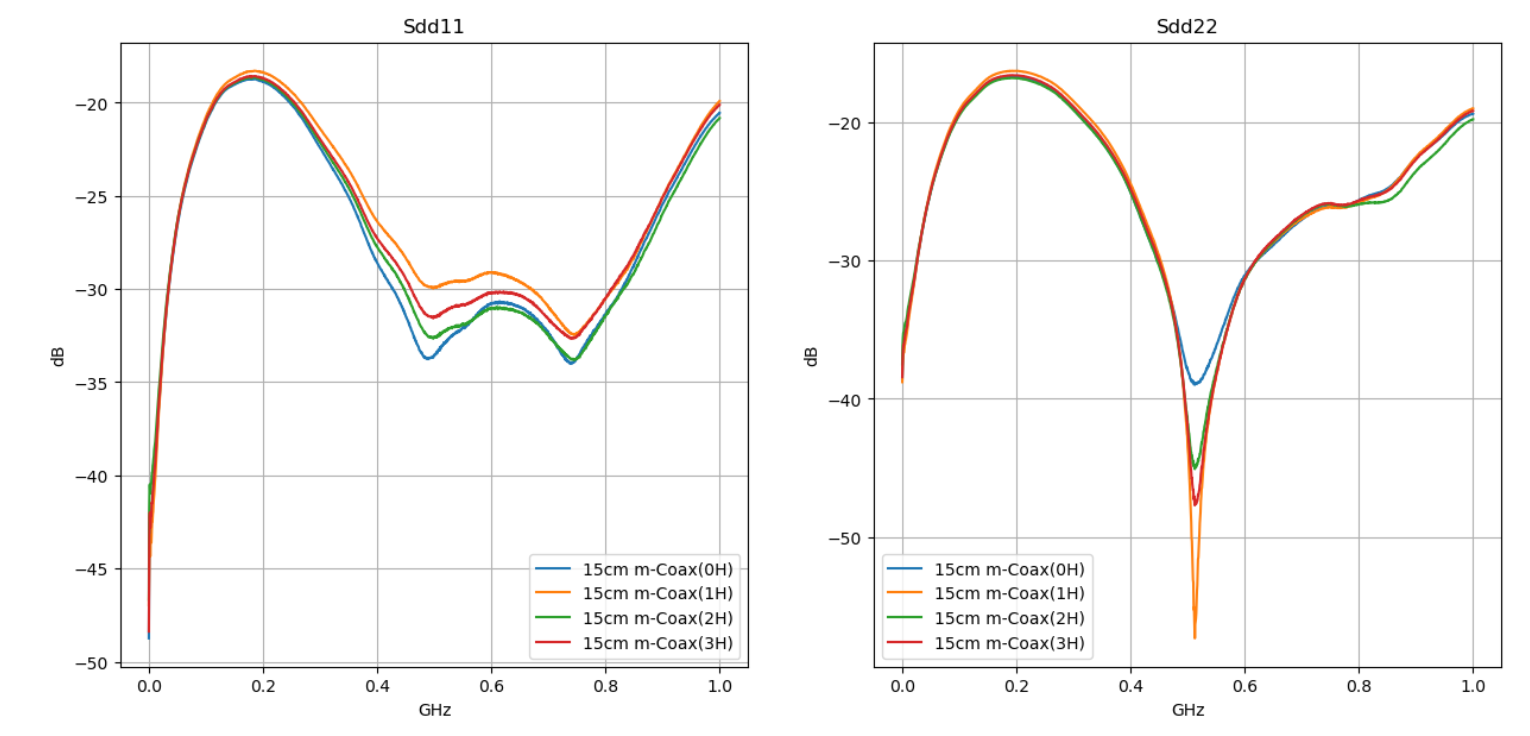 0.2GHzは全く変わらな
良い
変化率＝照射済み/照射していない
悪い
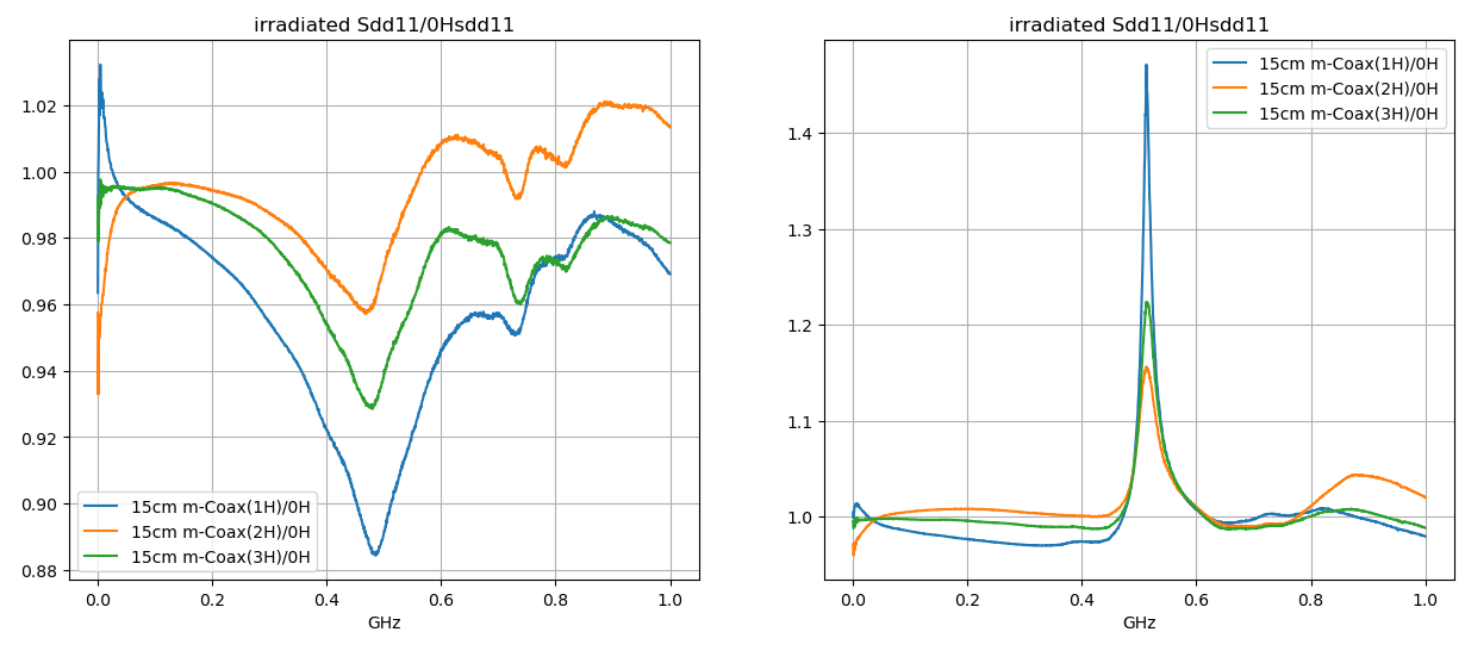 中性子照射時間と変化率が比例しない

また0.2GHzでは最大4%違う→影響はない
良い
アイパターンによる　信号品質の評価
１ビットごとに信号を切り出し重ねて作成する。

アイパターンによる信号品質の評価はアイの高さと幅から視覚的に伝送データの波形に異常がないかが分かる。
アイダイヤグラム：視覚的に比較する
2ｈ
３ｈ
1ｈ
０ｈ
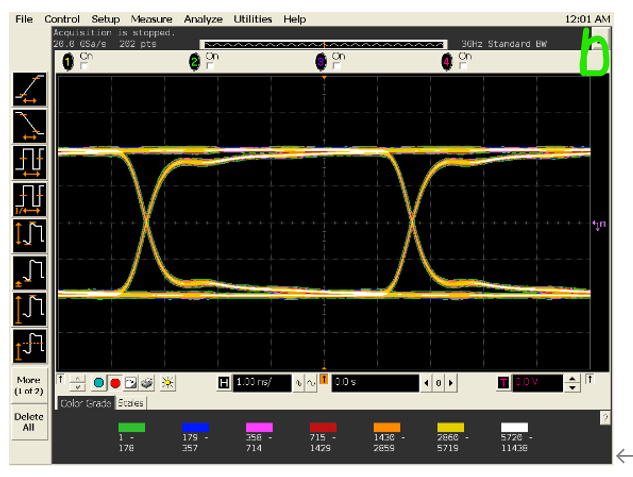 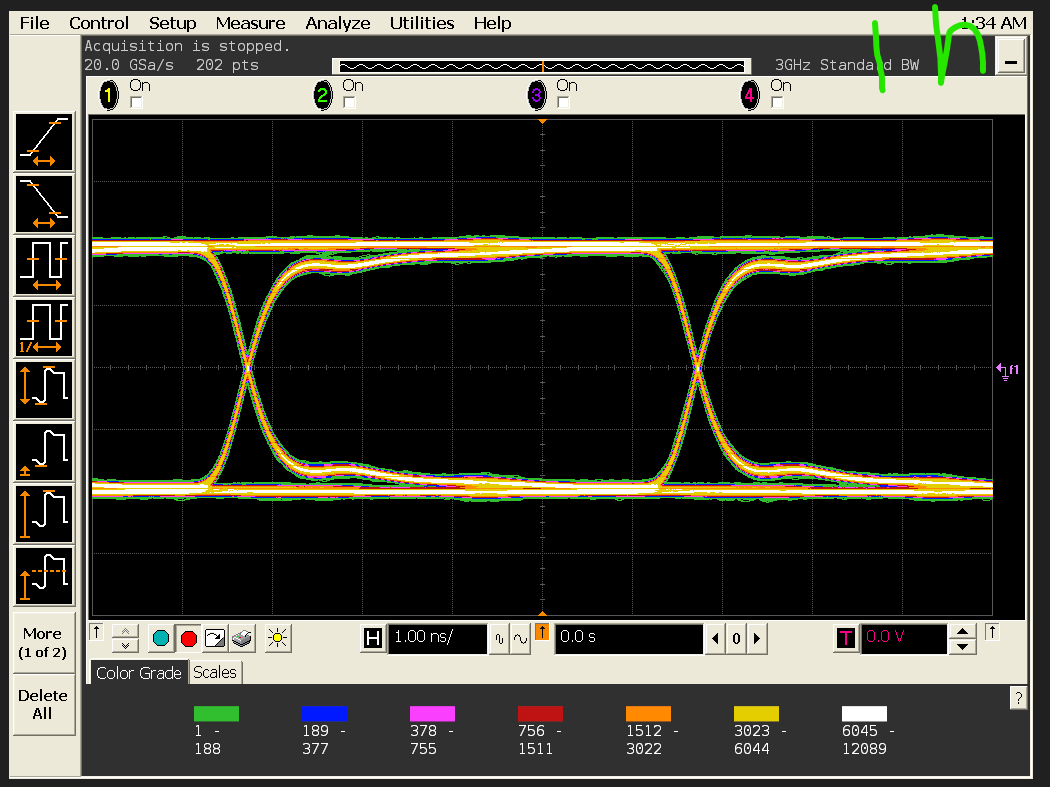 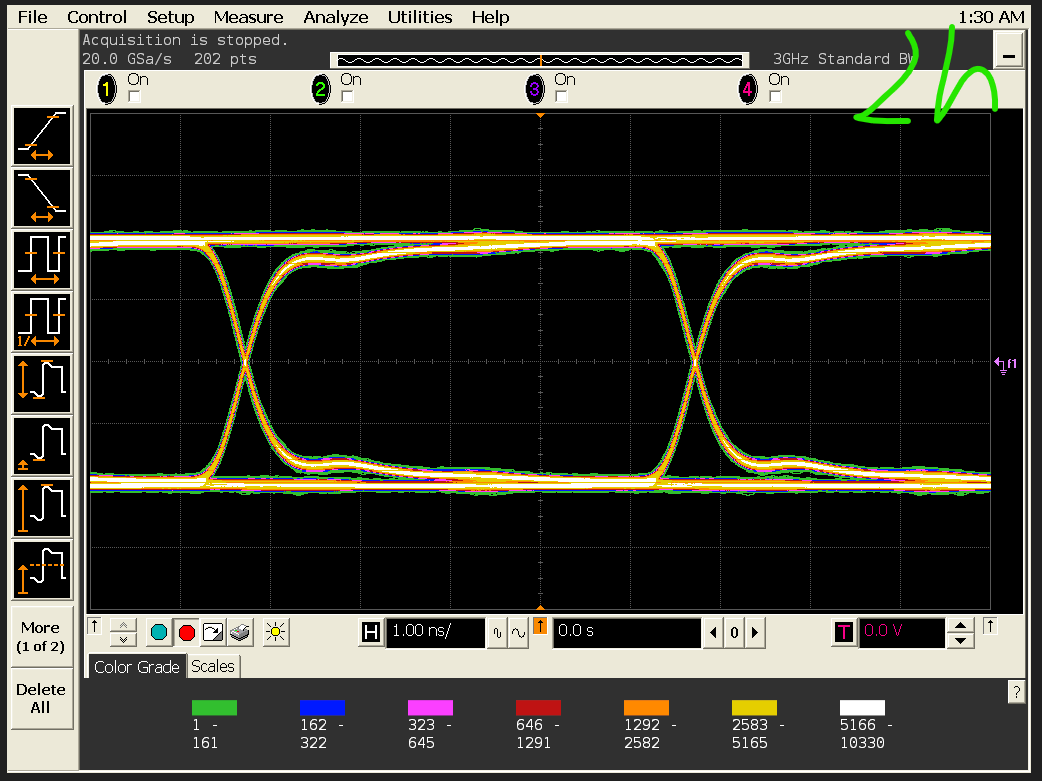 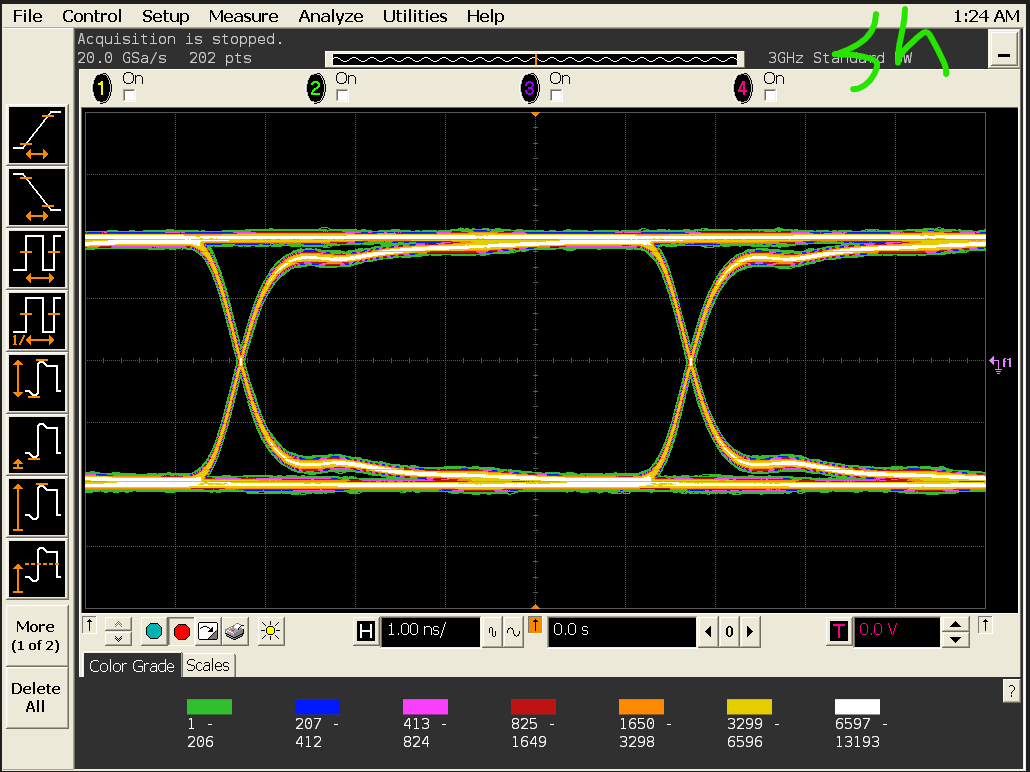 →全く変わらない
結論
マイクロ同軸ケーブルはsPHENIXの放射線に耐えれる
TDR測定
TDR測定とは？
測定のセットアップ
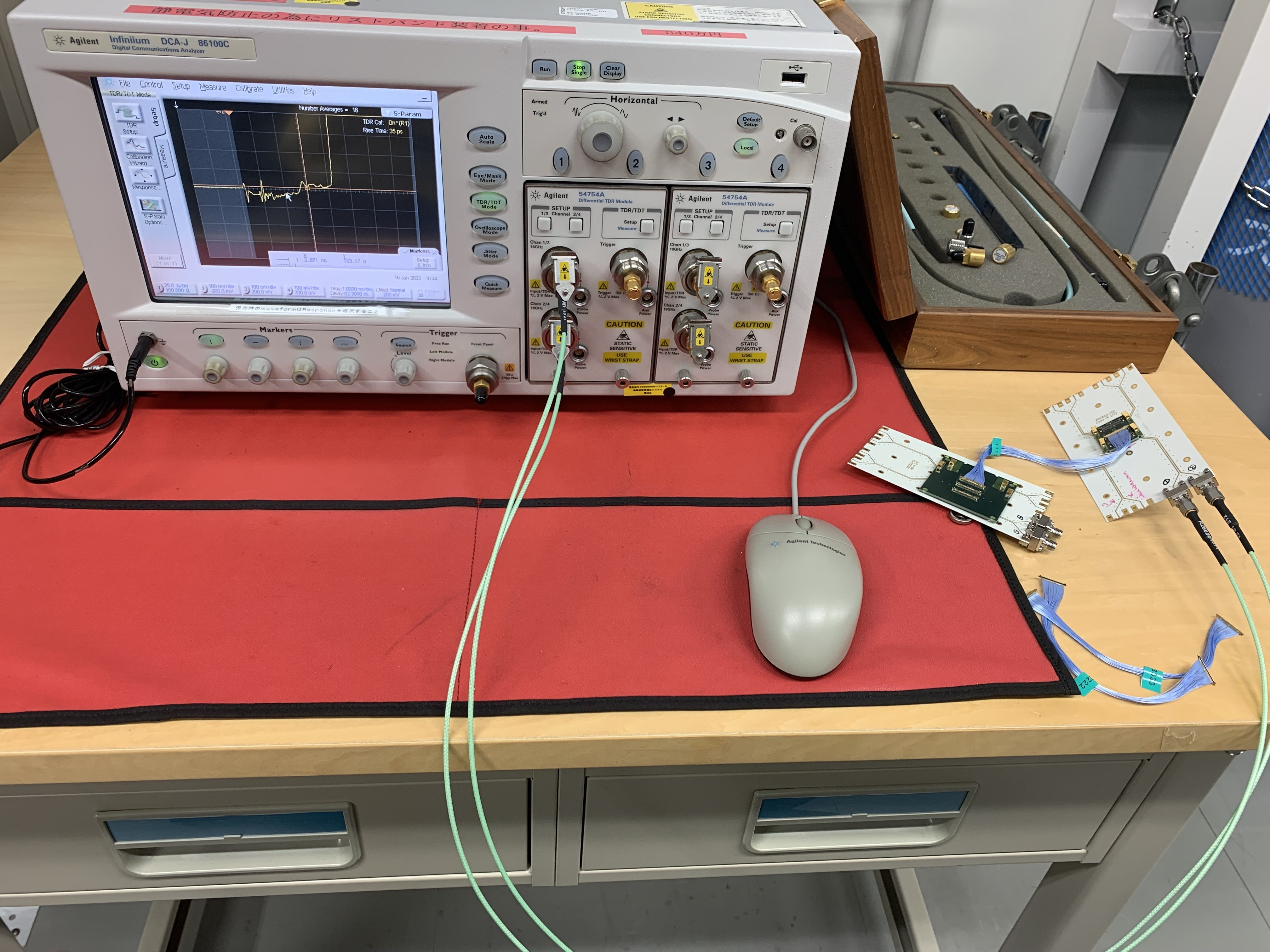 結果
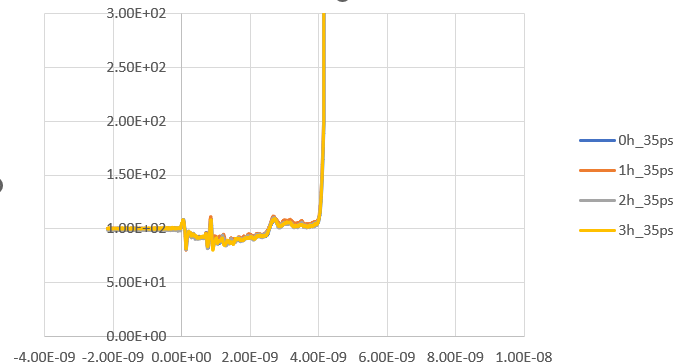 立ち上がり時間800psの信号を入射

縦軸は特性インピーダンス
100Ωが一番いい

横軸は反射した信号が返ってきた時間。
ケーブルの長さを表す。
インピーダンス（Ω）
ケーブルを進む信号の速さは光速の2/3倍よって20*10^9m/s

1nsでは、0.05m/ns
時間(ns)
変化率＝照射済み/照射していない